Introductions
2
Introductions
Kate Bartlett, CDE
Richard Hull, CDE
Jennifer Okes, CDE
Tim Kahle, CDE


Kristin Blagg and Fanny Terrones, Urban Institute
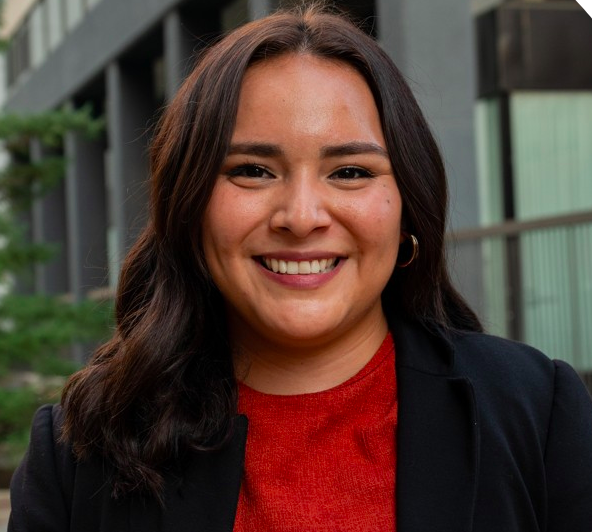 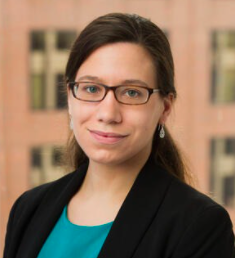 The Urban Institute is a non-partisan non-profit research organization based in Washington D.C.
3
Overview
Background on at-risk study
Overview of four sessions
Data available for an SES Index
Selecting and prioritizing SES index variables
4
Background
5
Current At-Risk Measure
Colorado currently defines at-risk students as those who are eligible for free and reduced-price lunch (FRPL) and allocates additional dollars for their education.
Adoption of universal free meal programs (like the Community Eligibility Provision, or CEP) weakens this measure as an accurate count of low-income students. 
Families are less likely to return income forms when their students already receive free meals.
Districts may have concerns about transitioning to CEP and at-risk status
6
Research Methods
The Urban Institute interviewed more than 30 stakeholders and organizations and received more than 100 survey responses. 
Participants included several Colorado organizations with interest in the at-risk measure and organizations outside Colorado with key knowledge about potential alternative measures. 
We used 2019-20 data to assess distributional impact of changes to the at-risk measure
7
New At-Risk Measure
The development of a new at-risk measure yields new opportunities:
Allow more districts to take up universal free meals after the pandemic.
Reduce the paperwork burden on CEP schools.
Render a more accurate and robust count of at-risk students.
Capture aspects of socioeconomic status beyond household income, such as parent/guardian education level and/or broader household resources.
8
New At-Risk Measure
Neighborhood Socioeconomic Status (SES) Indicator
Identified Student Percentage (ISP)
+
9
Four Sessions
Sessions are held remotely, on the second or third Monday of the month.
10
Identified Student Percentage
ISP = Directly Certified Students + Categorically Eligible Students 
Directly Certified Students: Students who are administratively linked to their household’s participation in SNAP or TANF (typically, 130% FPL or less), or Migrant Education Program.
Categorically Eligible Students: Students who experience homelessness (lack a fixed, regular, or adequate nighttime residence), participate in the Head Start program, or are determined to be a runaway, in foster care, or a migrant student.
Eligible children may also be certified for free meals through their household’s participation in Medicaid/CHIP+ 
This means that submission of a FRPL form will no longer make a student eligible for at-risk
11
Identified Student Percentage (ISP)
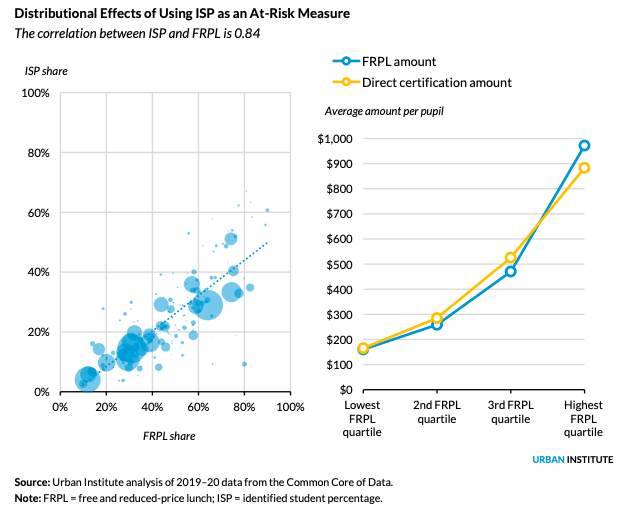 12
Census-Based Colorado Neighborhood Data
Students are linked through their address to a census block group
Neighborhood Index using American Community Survey data  
Non-English Language spoken at home
Foster/raised by relative 
Median HH income
Home ownership 
Bachelor’s degree attainment
13
Census-Based Colorado Neighborhood Data
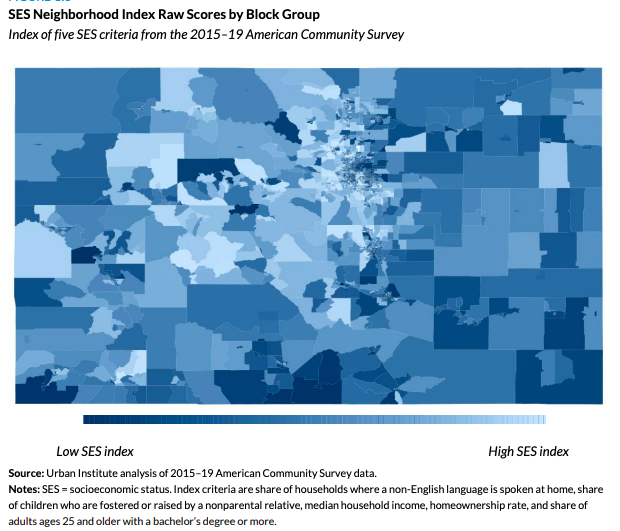 14
Census-Based Colorado Neighborhood Data
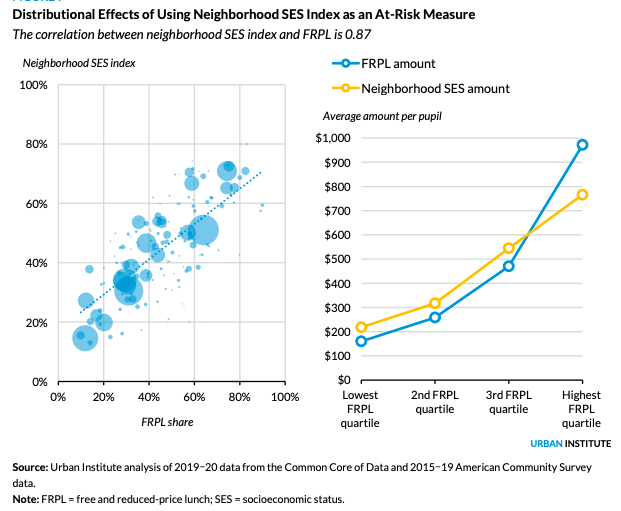 15
Combining Measures – ISP and Neighborhood
To show how a combination of these measures can best capture at-risk students, we built a model based on 2019–20 direct certification data (our best proxy for ISP) and student-centered SES neighborhood quintiles. 
We weight the model so that 75 percent of the measure is informed by the direct certification share and 25 percent is informed by the SES of the student’s neighborhood.
16
Combining Measures – ISP and Neighborhood
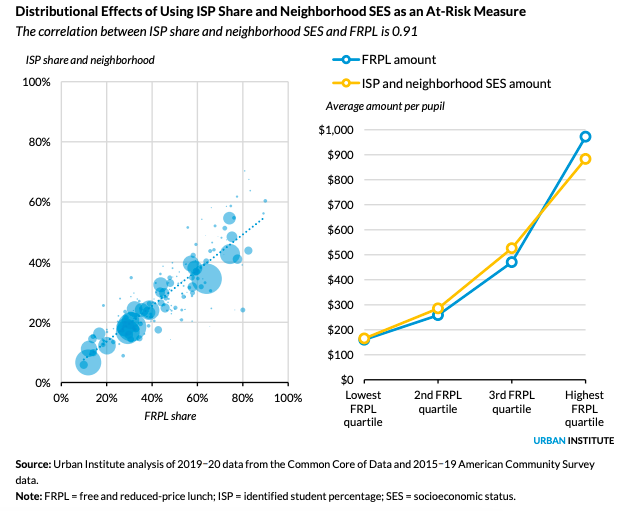 17
Understanding Equity
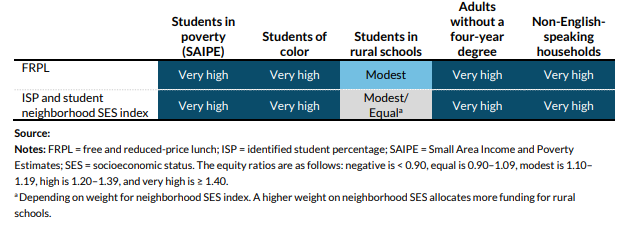 18
Questions?
19
Data Available For SES Index
Legislation requires the selection of at least five variables from the American Community Survey for inclusion in the SES Index.
Inclusion of at least five mitigates concern about mis-measurement or error in a single datapoint.
Data also covers five years (2015-2019).
We present data for Census block groups, but could broaden to tract levels for some measures, if needed. We can also scope out availability of other measures.
20
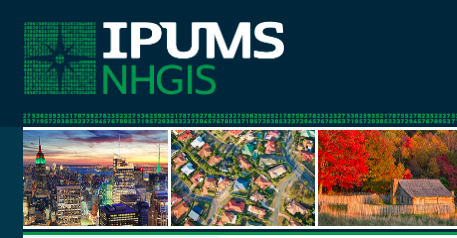 Recommended variables for SES Index
Non-English Language spoken at home
Foster/raised relative 
Median HH income
Home ownership 
Educational attainment
21
Recommended variables for SES Index
English language proficiency is an important economic asset that is associated with increased workforce participation, significantly higher earnings, and economic mobility. (Skinner et. al,  2010) 
Foster kids and children living with grandparents have higher odds of living in poverty (Pac et. al, 2017)
Household income is most indicative of a standard of living and of life chances household members experience through sharing goods and services. (Duncan et. al, 2002) 
Homeownership offers financial gains and a way to build wealth (Goodman and Mayer, 2018)
Lower levels of education attainment are associated with higher unemployment rates and lower earnings (NCES, 2015)
22
Data Available For SES Index
Median age
Race and ethnicity
Geographic mobility (vs. prior year)
Means of transportation to work
Number of workers in family
Work full-time, year-round
Median HH earnings 
Per-capita income
Have computer and/or internet
Number of occupants per room
Value of owner-occupied housing
Mortgage/rent as percent of HH income
23
Data Available For SES Index
Important not only to pick what variables, but also the cut-offs. 
For example, an education variable could look at the share of adult residents with:
HS diploma or higher
Some college or higher
Bachelor’s degree or higher
24
Discussion
25
Breakout Groups
We’re going to divide into small teams for discussion
Reintroduce yourself, and then answer the following questions:
What SES data, or factors are most important, from your perspective, for the at-risk measure? 
Are there any data or factors you think should not be used, or should be included only with some caution?
An individual from CDE or the Urban Institute will report out your discussion.
26
Return to Full Group
27
Breakout Groups
Questions:
What SES data, or factors are most important, from your perspective, for the at-risk measure? 
Are there any data or factors you think should not be used, or should be included only with some caution?
28
Next Steps
You will receive a survey via email.
The survey will ask for you to prioritize SES measures proposed in this session.
There will also be space for general feedback, or for ideas that you think haven’t been captured here.
29